Introduction to the course
Alexander Gocht
Thünen-Institute, Braunschweig 2022
Aim
Improved modelling capacity on CAPRI.
After completing this training session, participants should be able to 
understand the fundamentals of the CAPRI model 
use the CAPRI model for scenario analysis 
Exchange of experience on economic modelling and CAPRI
The training brings together modellers and researchers with mixed background and experience on ex-ante impact assessment
18.09.22
2
Learning by doing approach
Short introduction on each topic 
Background on methodological issues where appropriate 
Work individually or in small groups using zoom break out groups
Guided exercises support by course lecturers
Presentation of each lecturer at the end each “hand on” training, what should have been achieved
For students doing the exam on the 10th of October 2022 additional session after the CAPRI course from 9:00-16:00 is offered
18.09.22
3
Technical aspects
CAPRI installation => already done 
Star 2.8 version
JAVA (OpenJDK 17) (see GUI/java)
GAMS 34.3 (see also GUI/gams_exe/34.4)  
Training materials
shared via wiki page (password: CapriTS2022#) 
HU moodle
18.09.22
4
Structure of the Course
See wiki:
https://www.capri-model.org/ts/dokuwiki/doku.php?id=start
18.09.22
5
Technical aspects cnt.
Software needed at your own computer
Editors:
Notepad++ Version 7.5.6 (free available)
Kedit (download link http://www.kedit.com/kedit.downup.installer.html)  
GAMSIDE (in gams_exe/34.3 included)
Studio (in gams_exe/34.3 included)
Ultraedit (trail version)
Microsoft Excel, Powerpoint
Please ensure that you have a keyboard language-setting familiar to you.
18.09.22
6
Let us start
First a short round-table, please state: 
Your name 
Your affiliation
Experience with CAPRI or other economic models
If you want, the reason why you attend ...
18.09.22
7
Zoom Overview
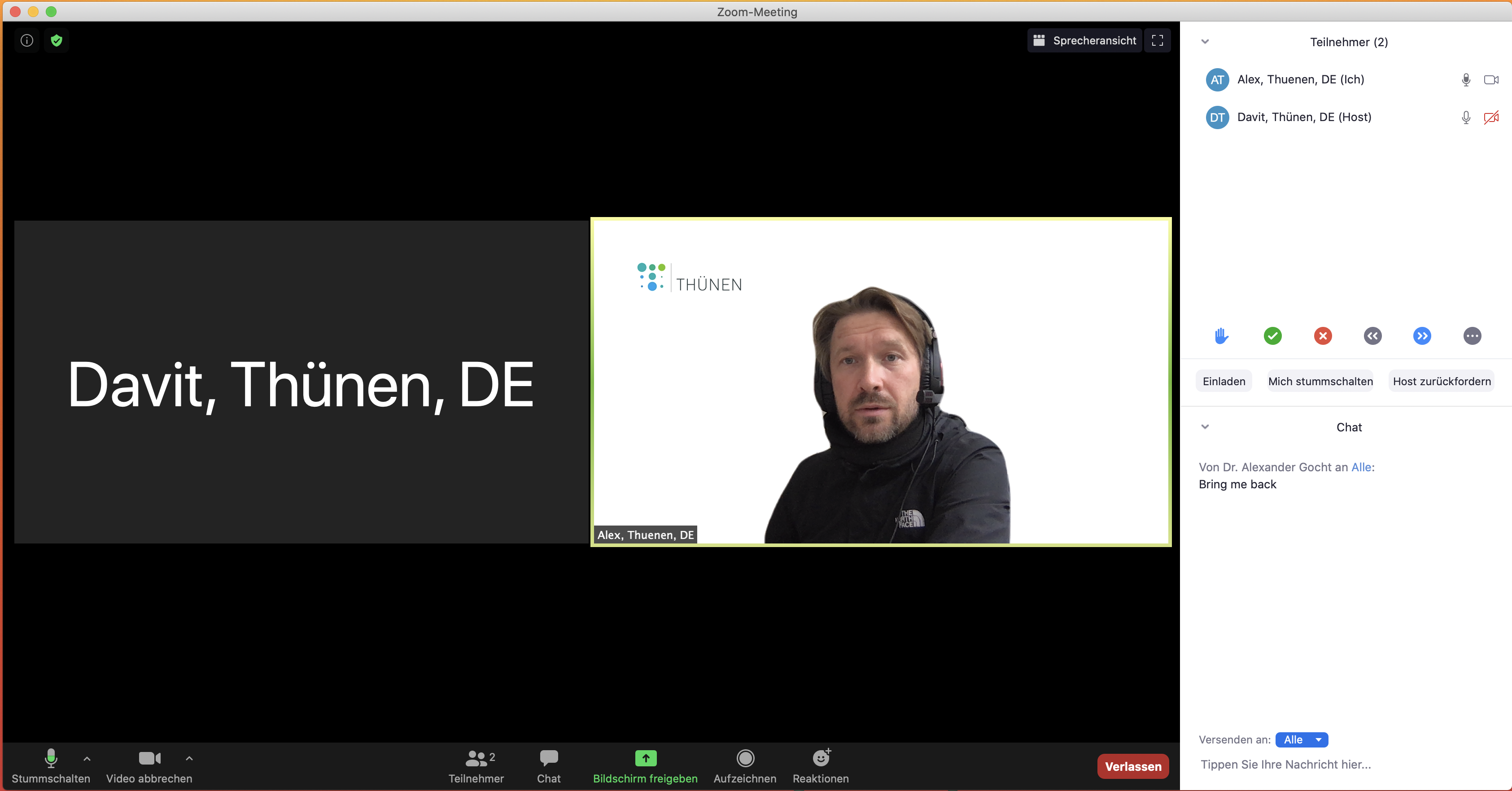 18.09.22
8
Online course with zoom
Please unmute your micro when you are not talking
Use your video when possible
Display in zoom your name and the abbreviation of your institute and the country if you are not from Germany 



Break out sessions (have a small test)
Get accustomed with sharing your screen
Use the chat function when you have a question 


Rise hands
Indicate if you have completed the task
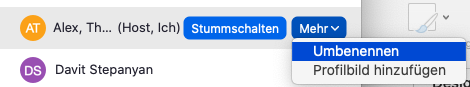 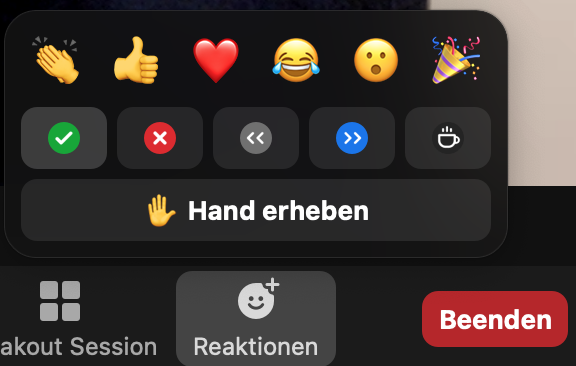 18.09.22
9